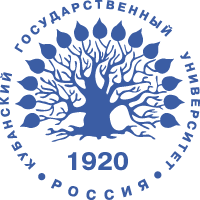 Кубанский государственный университет
Преподаватель: Пурунова Анна Михайловна
Механика. Гидростатика
Давление. Закон Паскаля. Гидравлический пресс. Сила Архимеда
Краснодар, 2019
Гидростатика изучает жидкости, которые находятся в состоянии равновесия.
Свойства жидкостей:
малая сжимаемость (жидкость почти не меняет свой объём),
в земных условиях жидкость принимает форму того сосуда, в котором она находится.
Давление – это физическая величина, равная отношению модуля силы давления к площади поверхности, на которую сила давления действует.
Давление – это физическая величина, равная отношению модуля силы давления к площади поверхности, на которую сила давления действует.
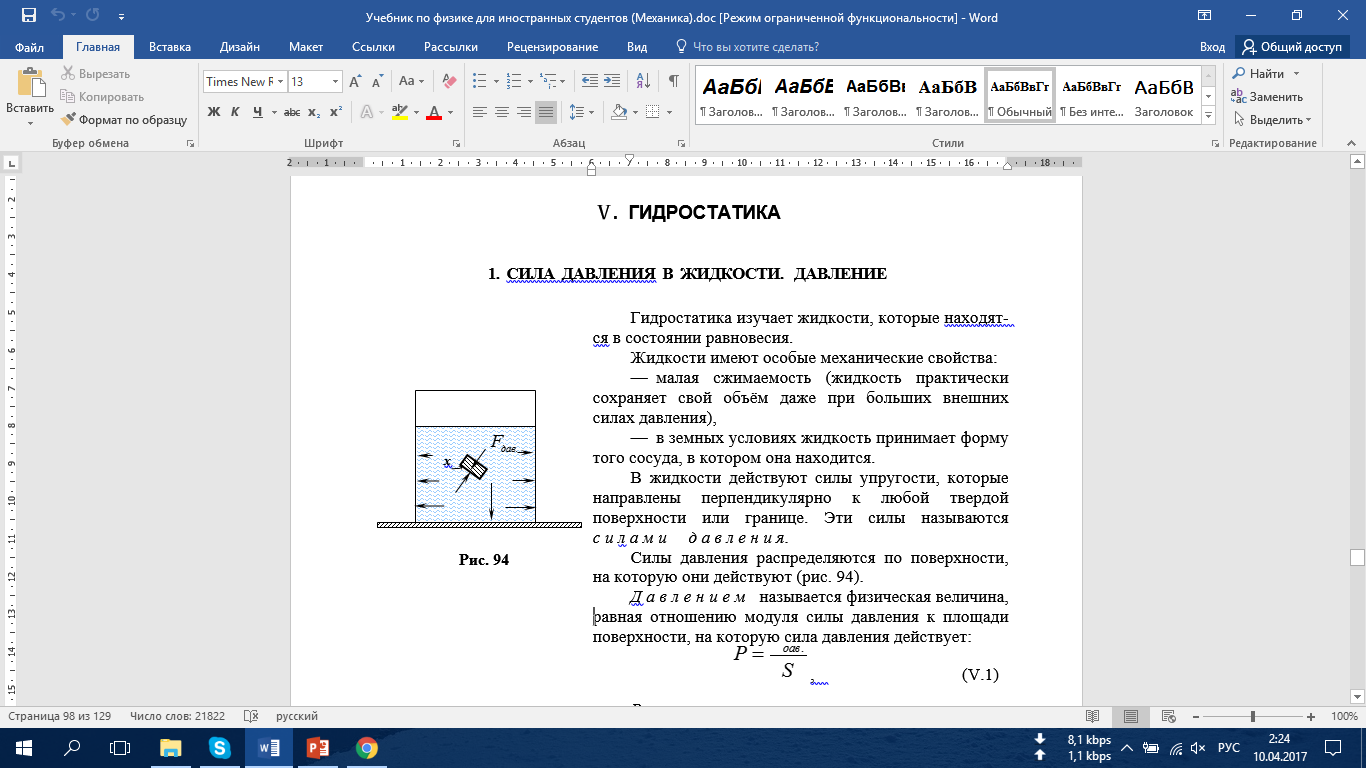 Закон Паскаля:
Давление, которое производят внешние силы на поверхность жидкости, передаётся во все точки жидкости без изменения.
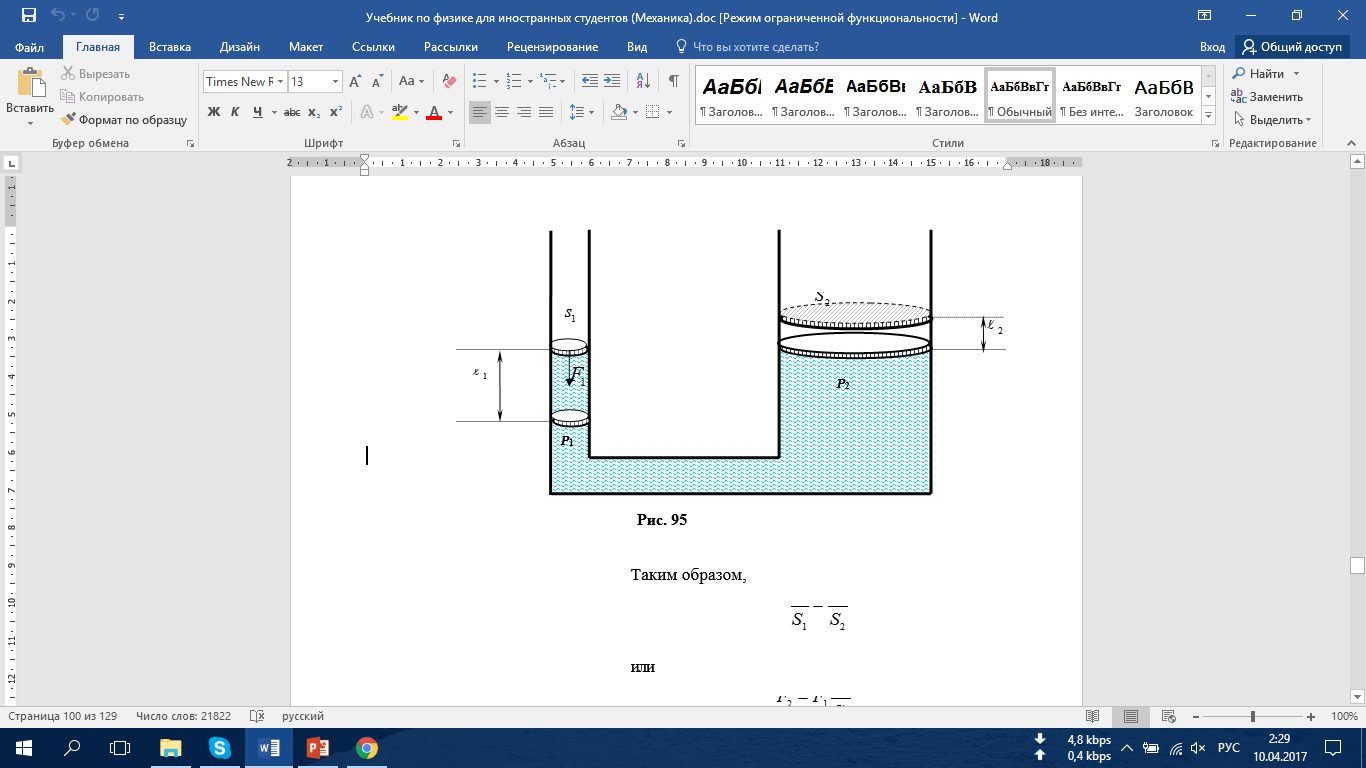 Сила  F2  больше силы F1  во столько раз, во сколько раз площадь поршня S2 больше площади поршня S1.
Сообщающиеся сосуды – два или несколько сосудов, которые соединяются друг с другом.
Свободная поверхность жидкости – поверхность жидкости, которая не соприкасается со стенками сосуда.
В состоянии равновесия в сообщающихся сосудах жидкость устанавливается на одном горизонтальном уровне.
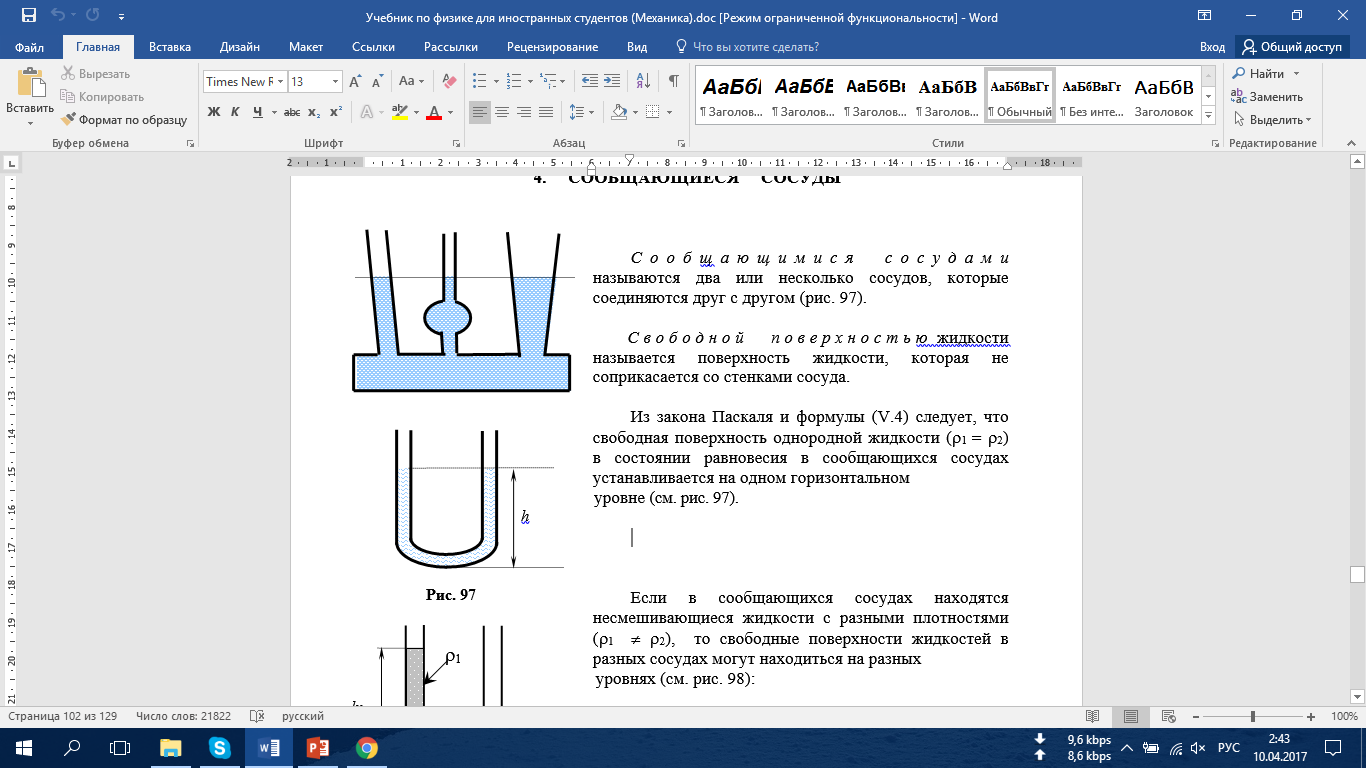 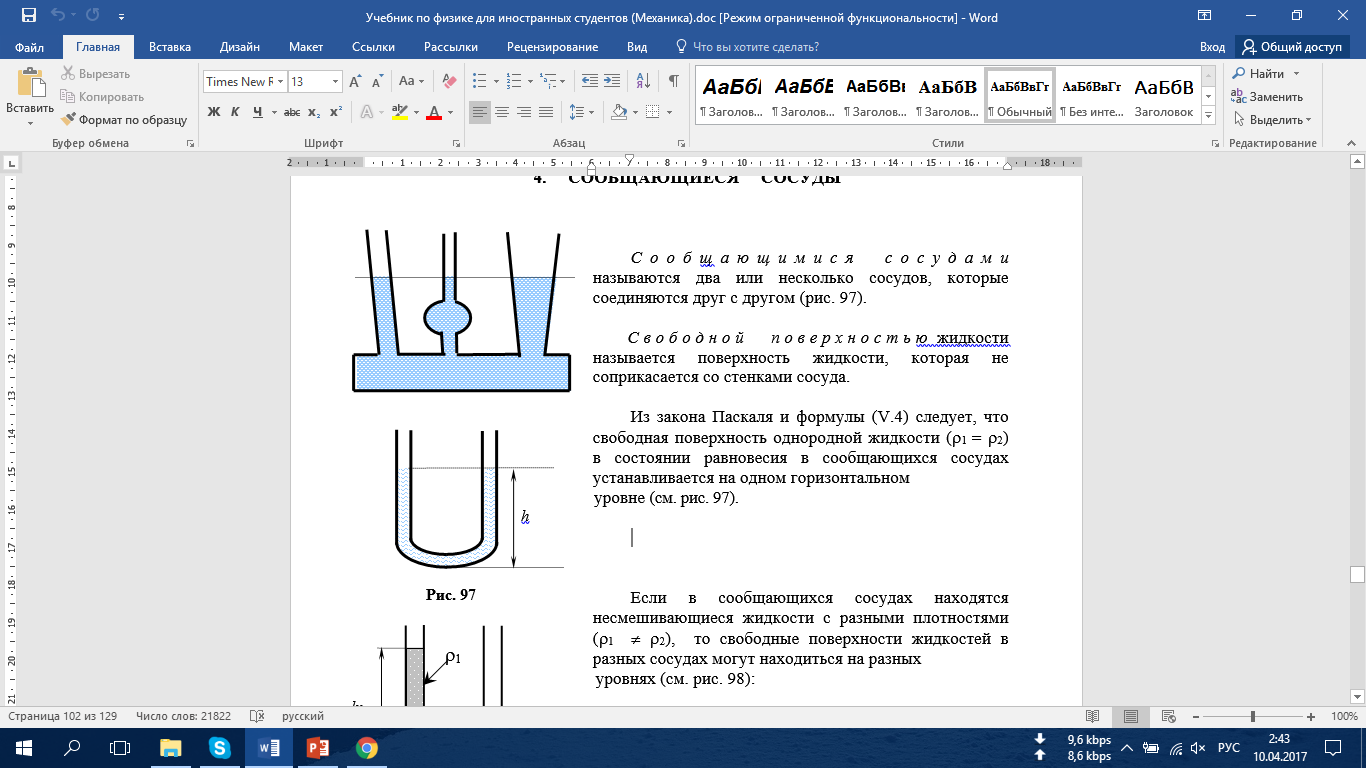 Если в сообщающихся сосудах находятся несмешивающиеся жидкости с разными плотностями, то свободные поверхности жидкостей в разных сосудах могут находиться на разных уровнях.
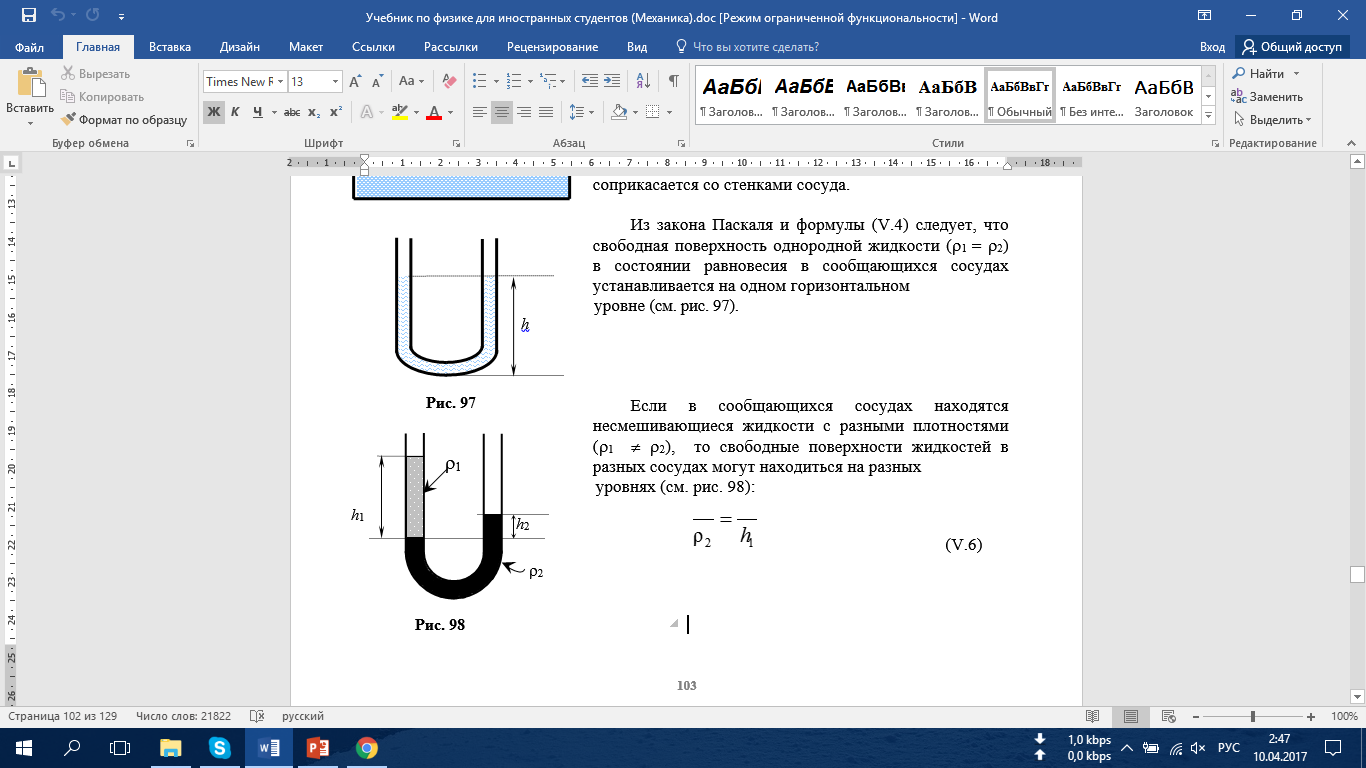 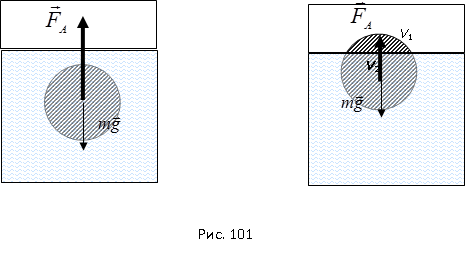